ГБОУ ООШ с. Байдеряково
структурное подразделение 
«Детский сад»
старшая разновозрастная группа№2




Экологический проект на тему: 
«Юные экологи»


Автор проекта: 
воспитатель Надеждина М.Н.
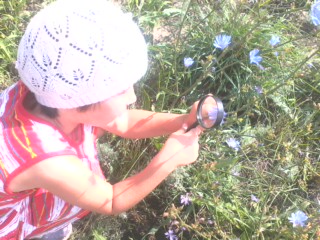 Актуальность
Экология – это раздел биологии, изучающий взаимоотношения животных  и растений с окружающей средой. 
	Экологическое воспитание является одним из направлений воспитательно-образовательной деятельности дошкольного учреждения. Это важное средство всестороннего развития ребенка-дошкольника, формирования системы знаний о природе и воспитания осознанного отношения к ней. 
	Одной из новых наиболее эффективных инновационных технологий стал метод проектов.
Выявление проблемы
Участие в экологических акциях 
Субботниках
Озеленении 
Работа по природоохранным проектам
уникальная возможность для детей и родителей проявить себя, принести пользу окружающей природе родного края
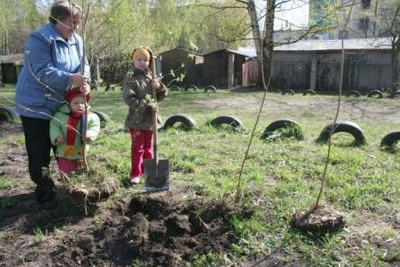 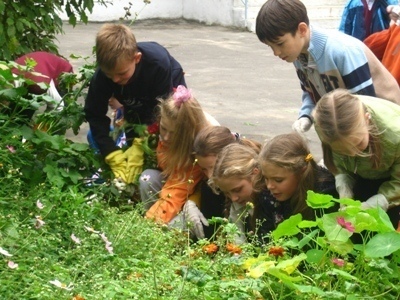 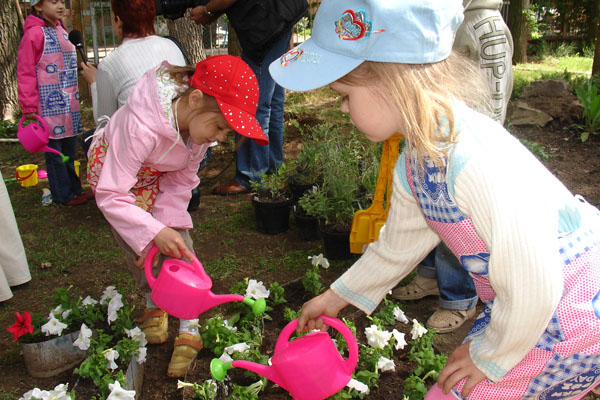 [Speaker Notes: Content Layouts]
Мониторинг представления о компонентах экологической культуре человека
Цель и задачи
 Цель:  воспитание гуманного отношения к природе (нравственное воспитание).
 Задачи:
формировать систему экологических знаний и представлений (интеллектуальное развитие);
 развивать эстетические чувства (умения увидеть и прочувствовать красоту природы, восхититься ею, 
желания сохранить её);
 участие детей в посильной для них 
деятельности по уходу за 
растениями 
и животными, по охране и защите 
природы.
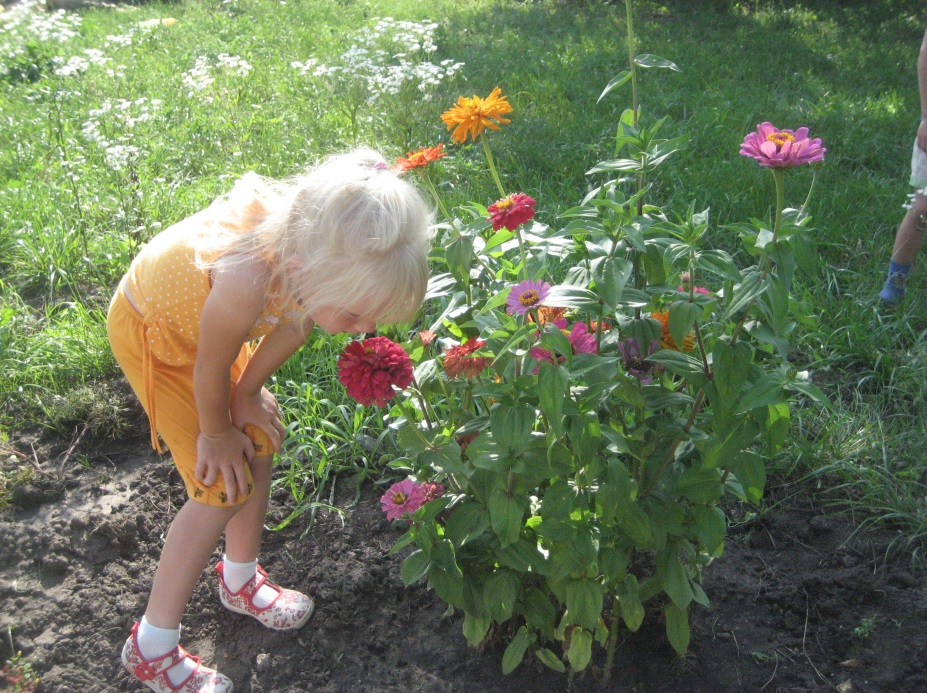 Программа реализации проекта
Срок  реализации  проекта: июнь – август 2020г. 

Участники проекта: 
воспитатель, 
помощник воспитателя, 
родители, 
дети.

Условия:
Наличие теоретических  и практических знаний.
Накопление материалов по экологическому воспитанию.
Взаимодействие с семьей.

Методы:
Наблюдение за влиянием образовательного процесса  на  экологическое воспитание воспитанников.
Проведение микроисследований в области экологии.
Анализ научной литературы, программно-методических материалов. 
Мониторинг.
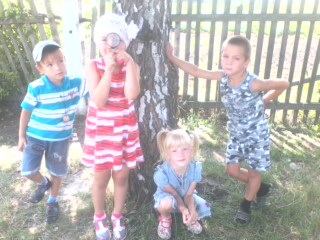 Этапы реализации
I этап – организационно- подготовительный. 

Накопление знаний:
	Изучение программно-технологических материалов по вопросу экологического образования дошкольников.
	Составление схем проведения педагогического процесса, схем-планов взаимодействия с  родителями.
	Формирование учебно-методического экологического пространства,  предметно-развивающей среды (приобретение и изготовление необходимой наглядности). 
	Создание информационного экологического пространства.
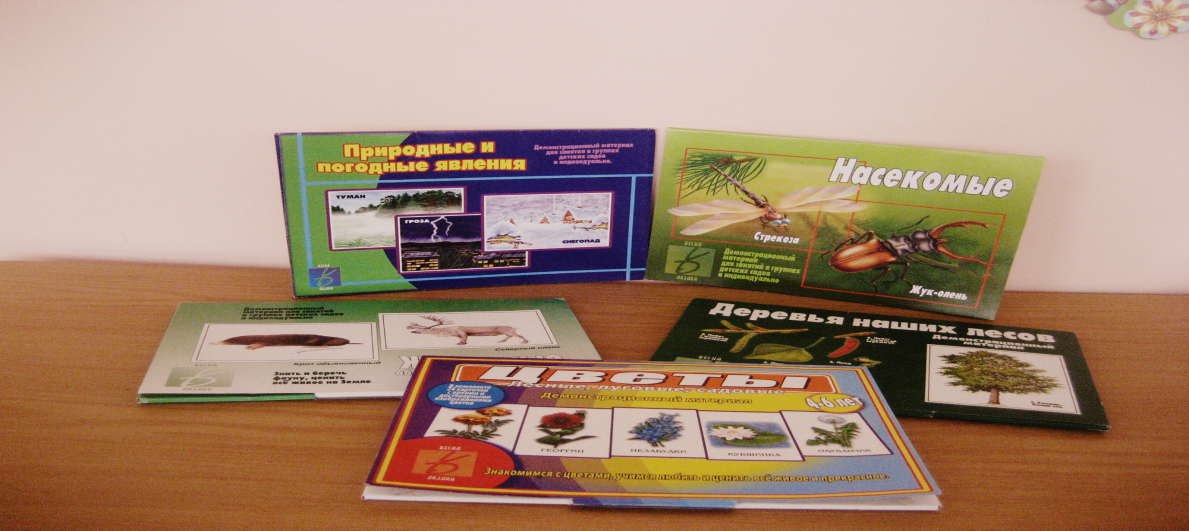 II этап - основной. 
Цель: активное участие детей и родителей во всех мероприятиях по экологическому воспитанию, повышение культуры экологического восприятия.
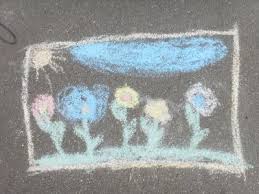 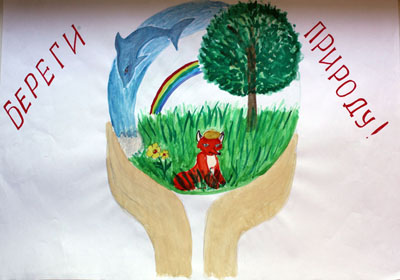 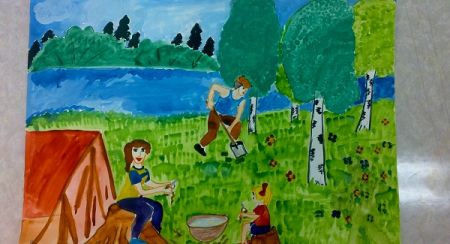 III этап – итоговый. 

Цель: контроль и диагностика результатов реализации системы педагогической  работы по стремлению повышения культуры об экологии у детей дошкольного возраста.
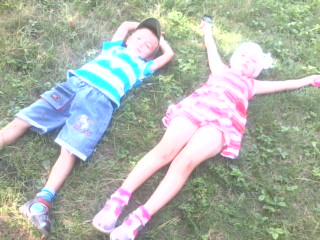 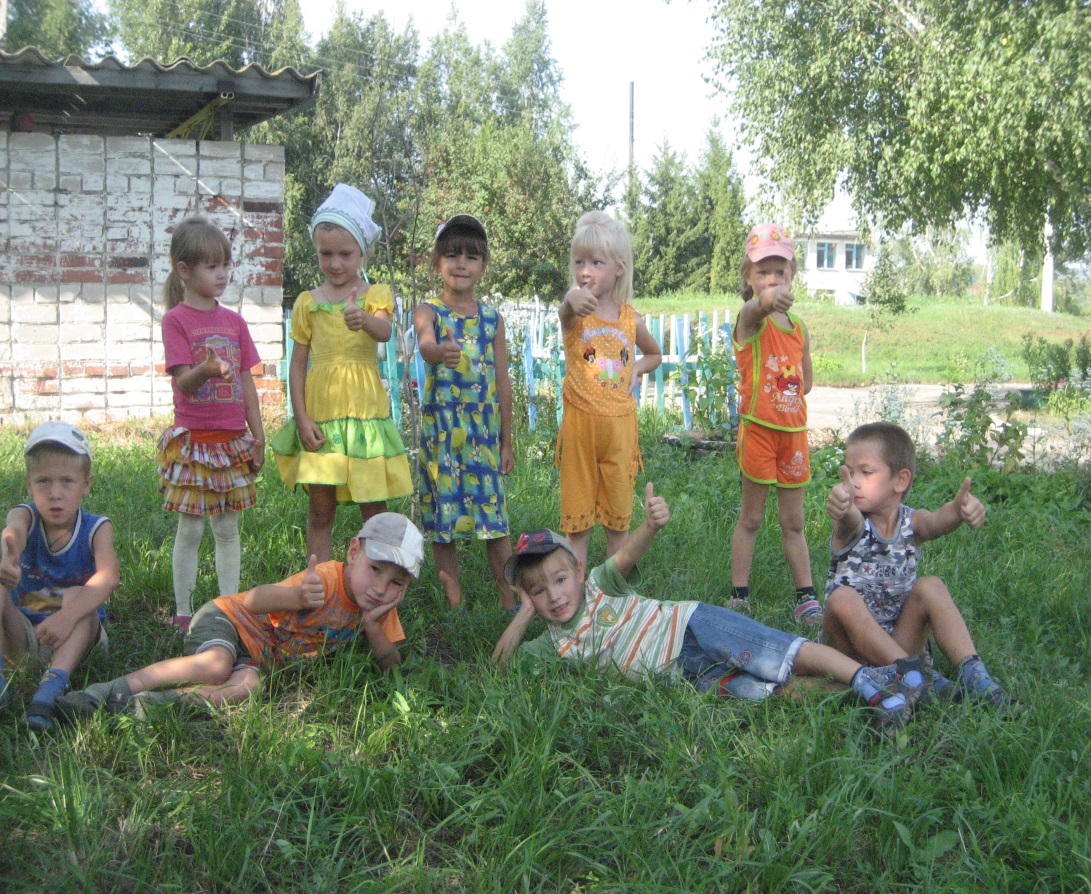 Условия, обеспечивающие достижение

Материально-технические: 
магнитофон, видеофильмы.

Информационные: методическая  литература,  энциклопедии, художественная литература, выход в интернет. 







Нормативно-правовые: организация детской деятельности
 в ДОУ.
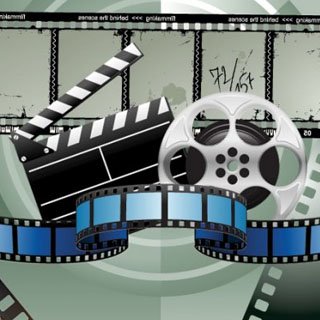 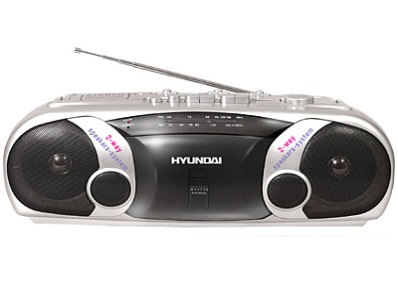 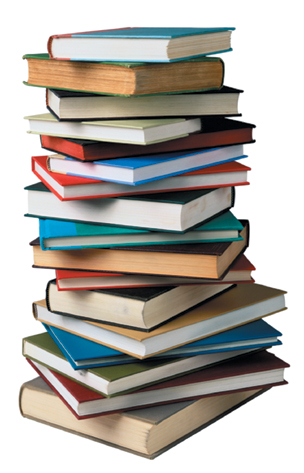 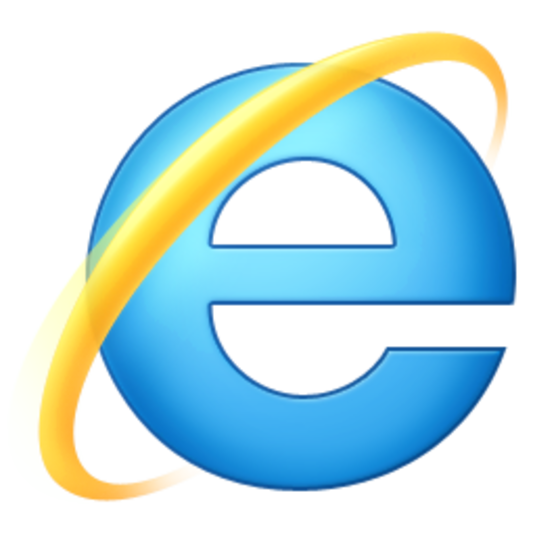 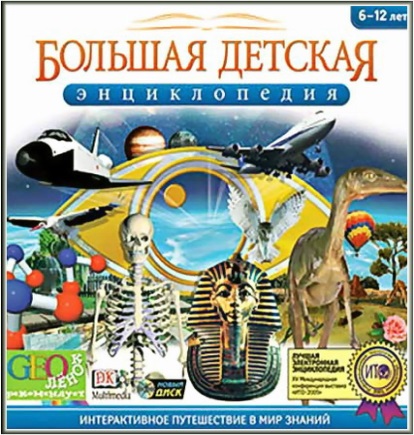 Обеспечение проекта
Огород на окне
Паспорт растения, животного
Структурное подразделение старшая разновозрастная группа
Экологическая тропа
Глобусы и карты
Экологическая библиотека
Уголок природы
Огород на окне
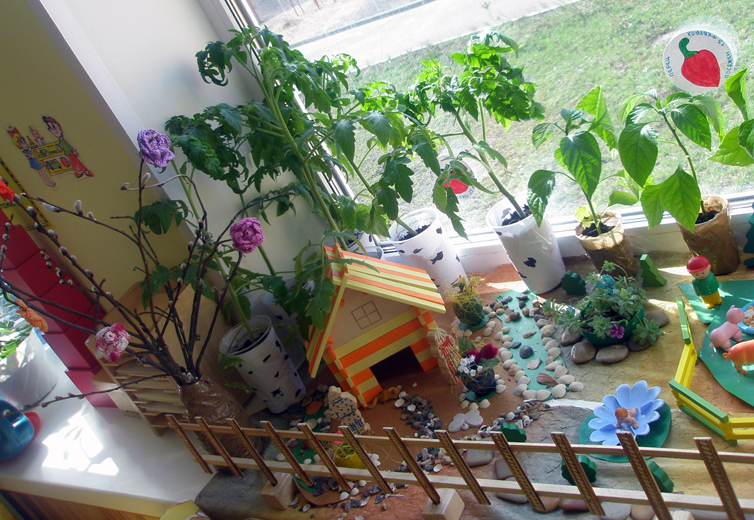 Экологическая тропа
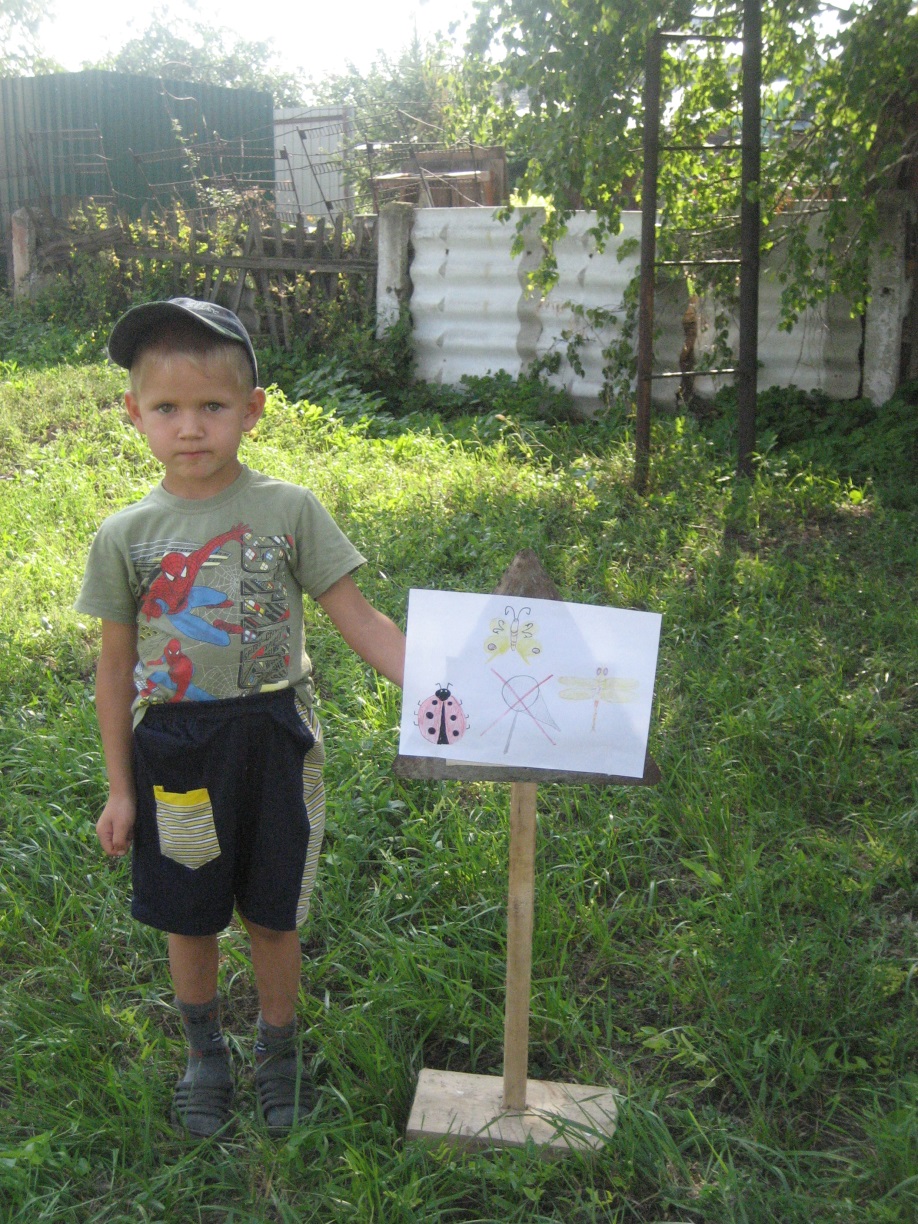 Цветочный город
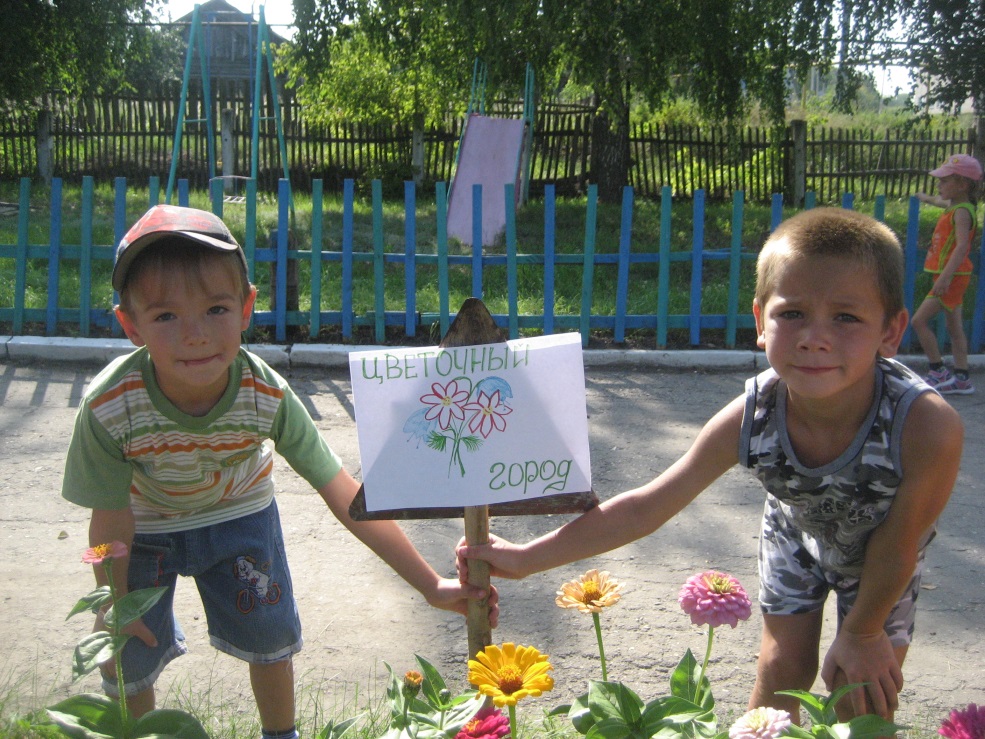 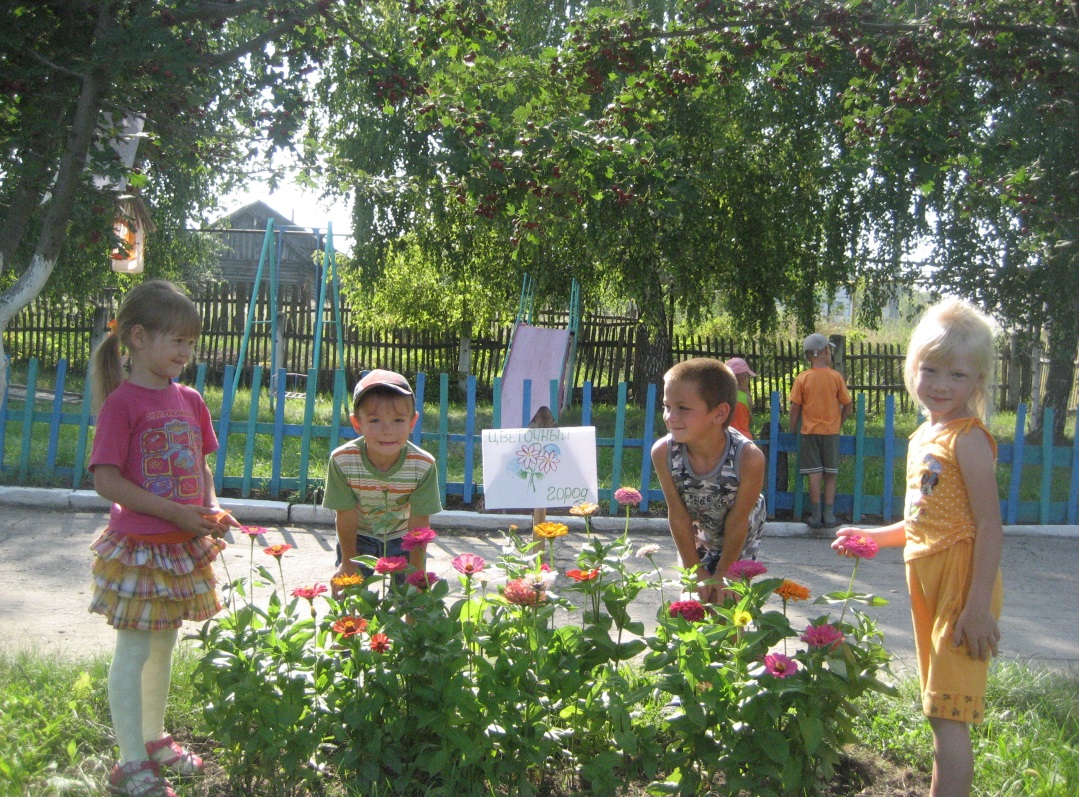 Птичья столовая:
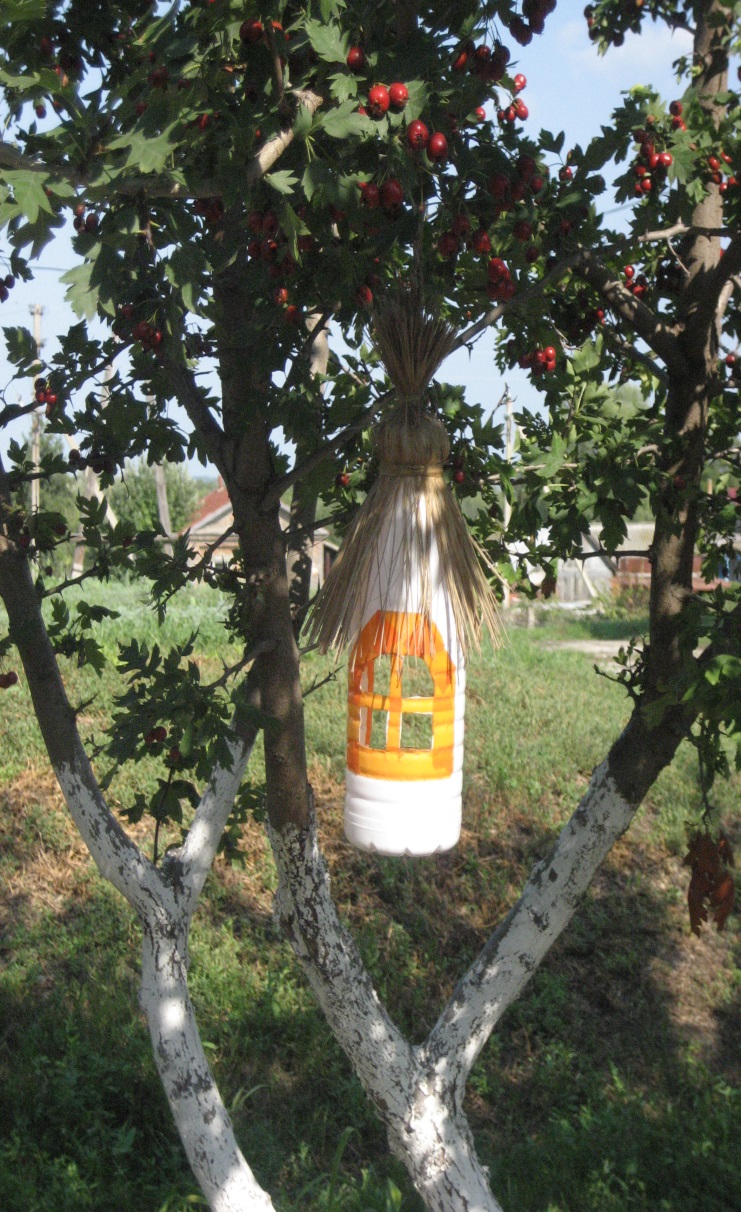 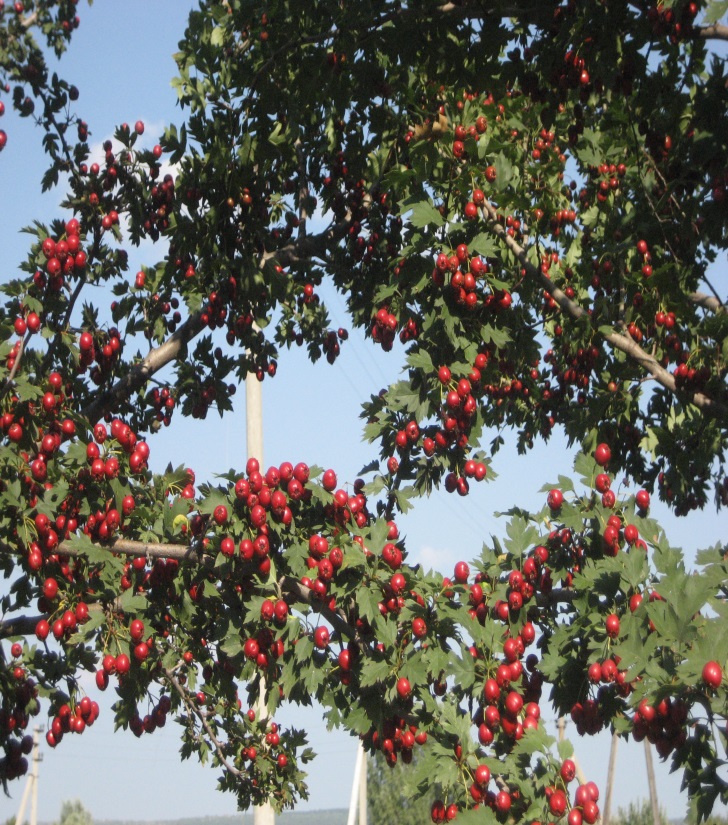 Экологическая библиотека
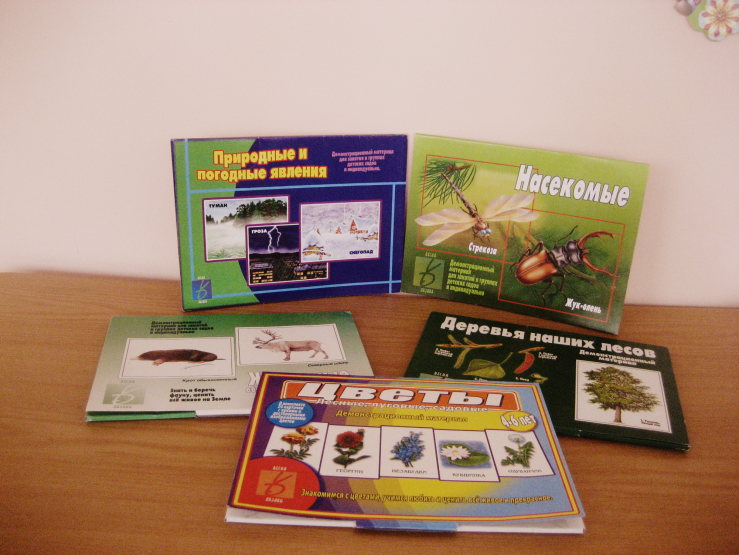 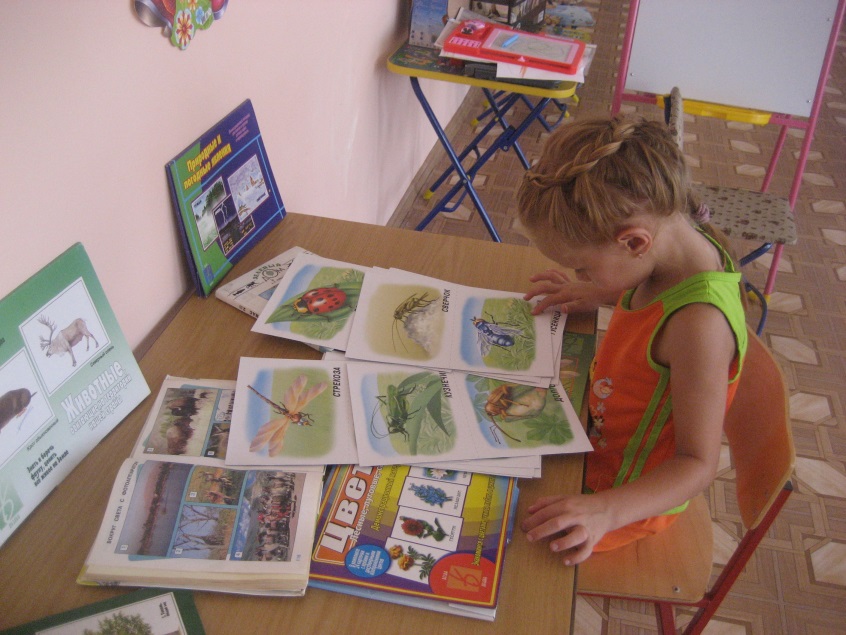 Уголок   природы
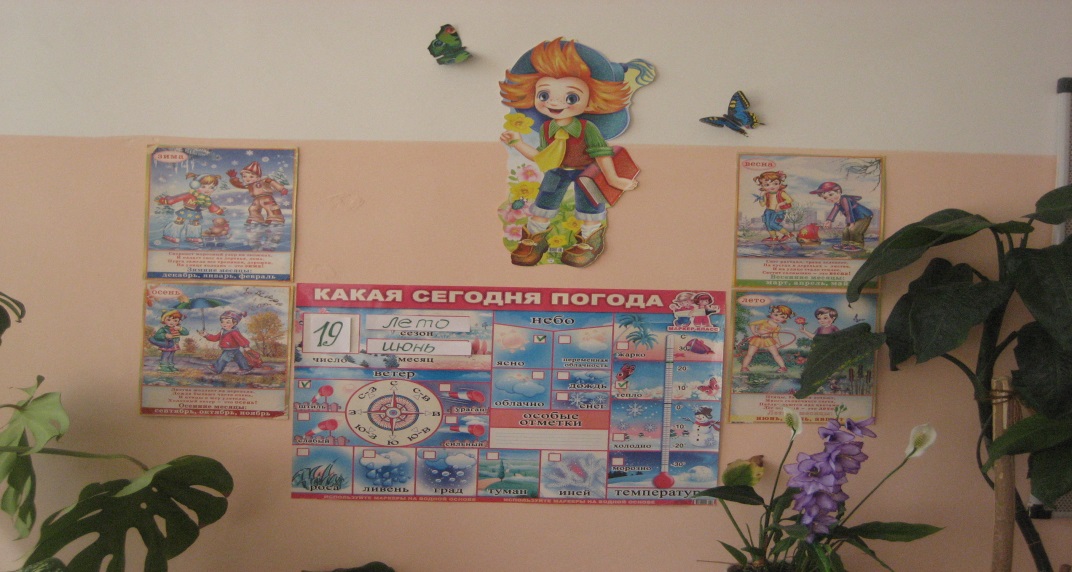 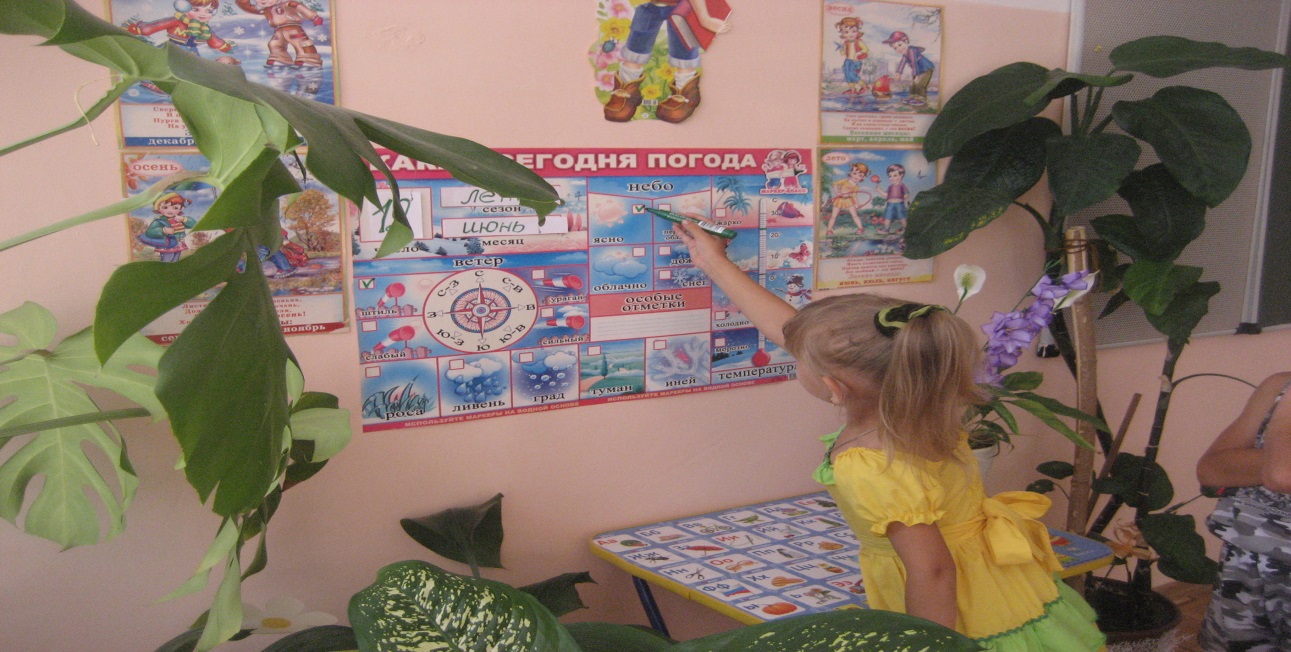 Глобусы и карты
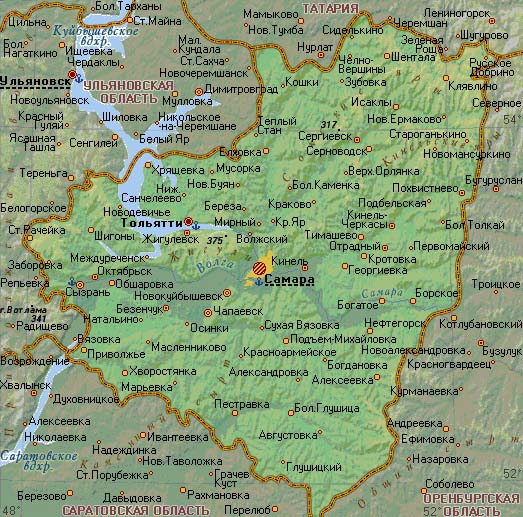 Паспорт животных
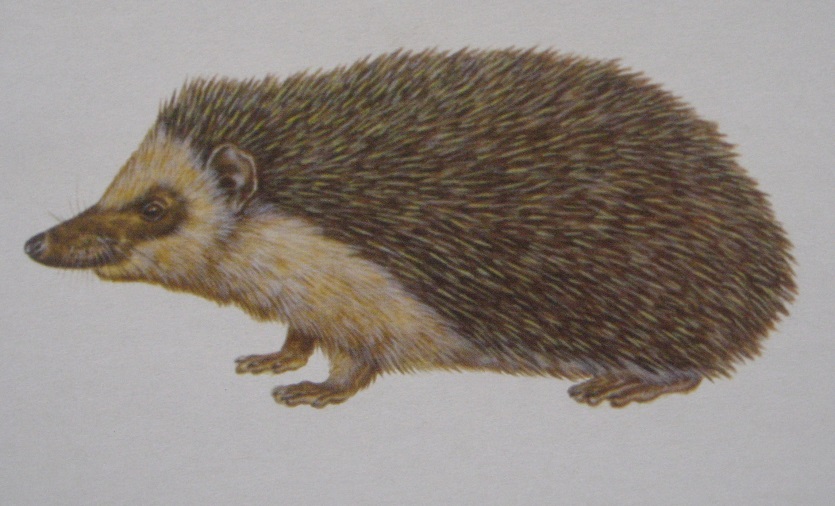 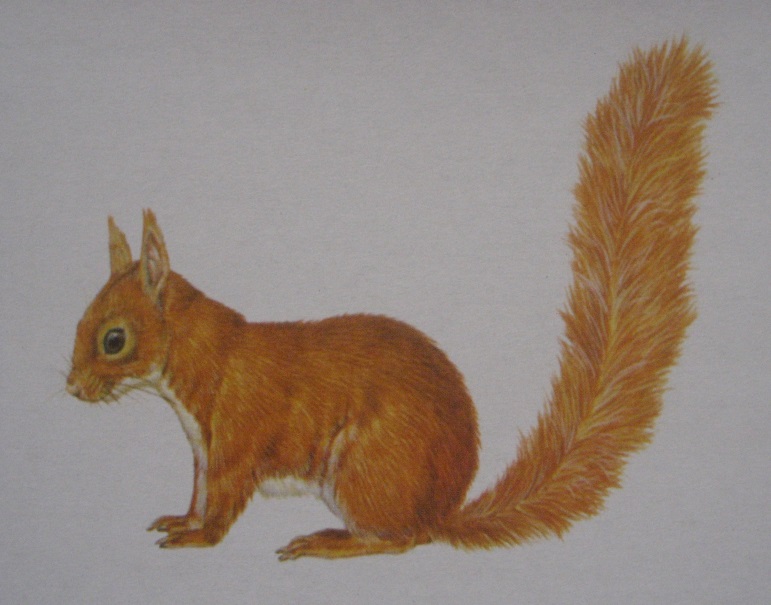 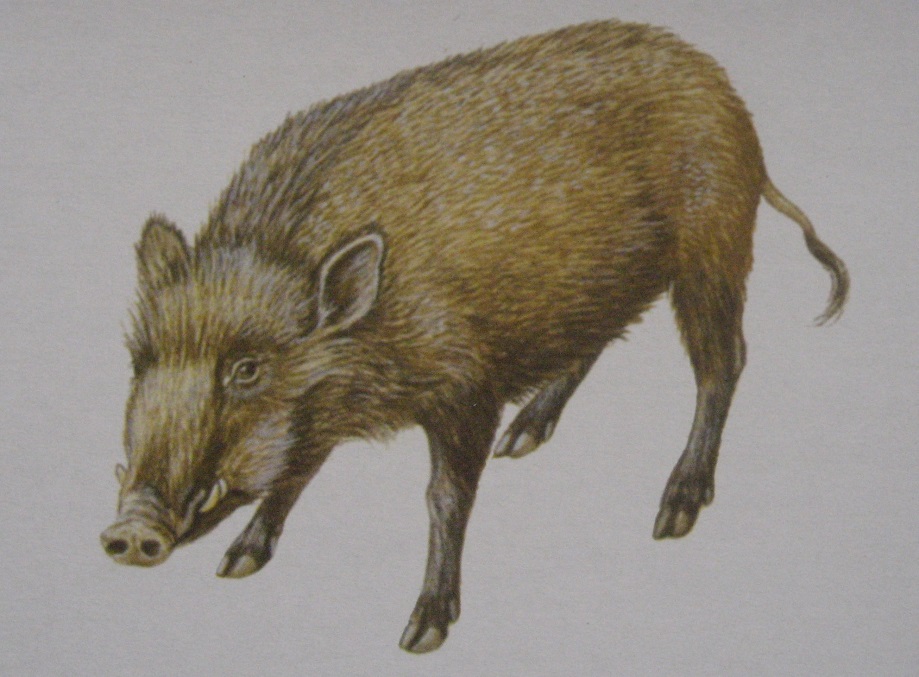 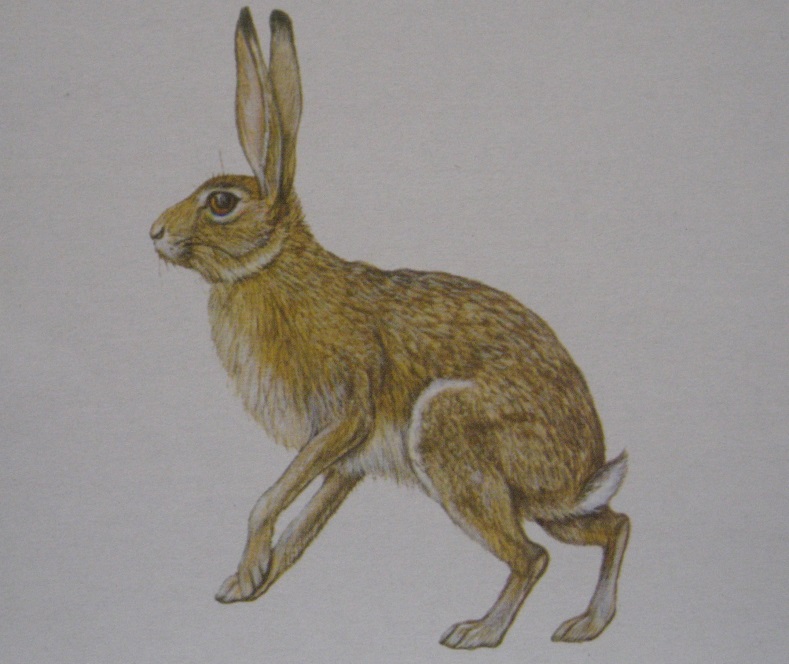 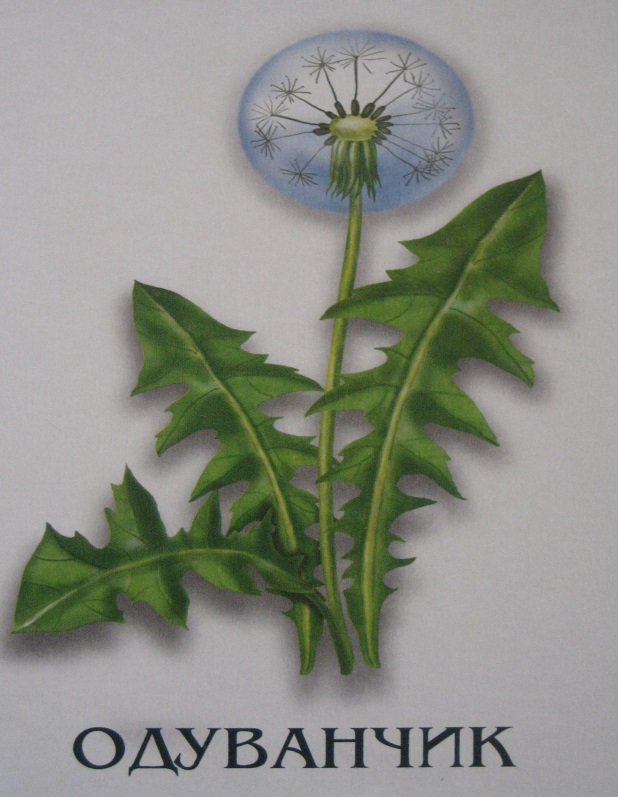 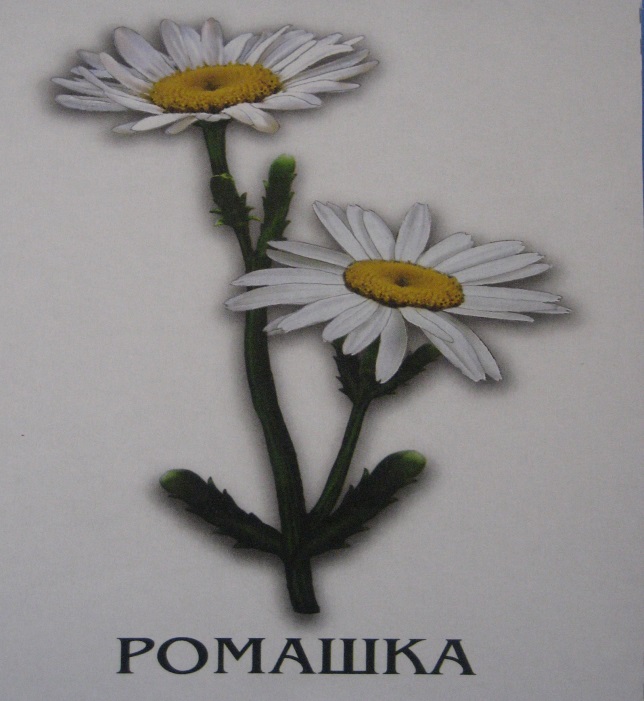 Паспорт растений
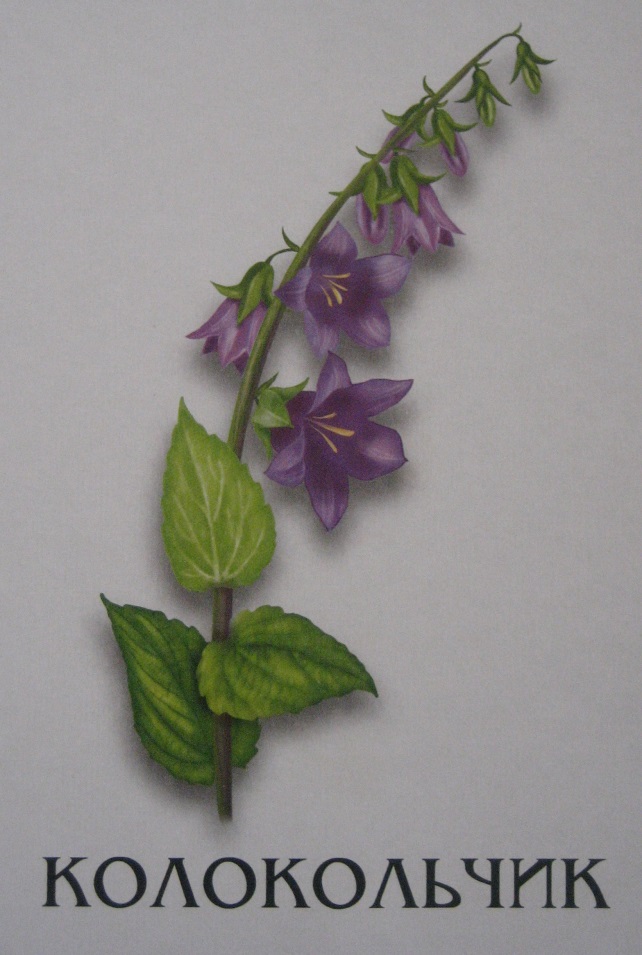 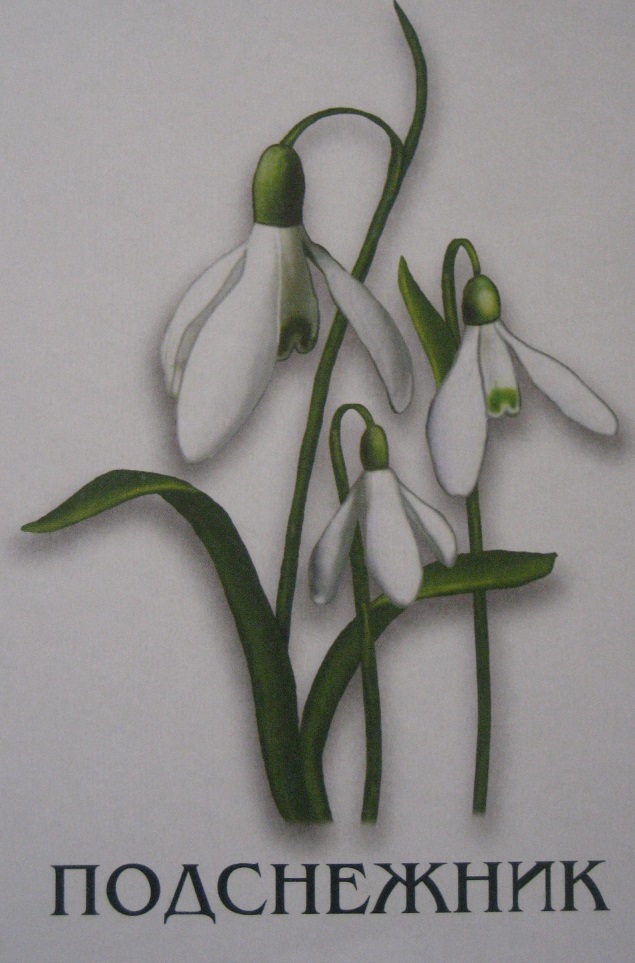 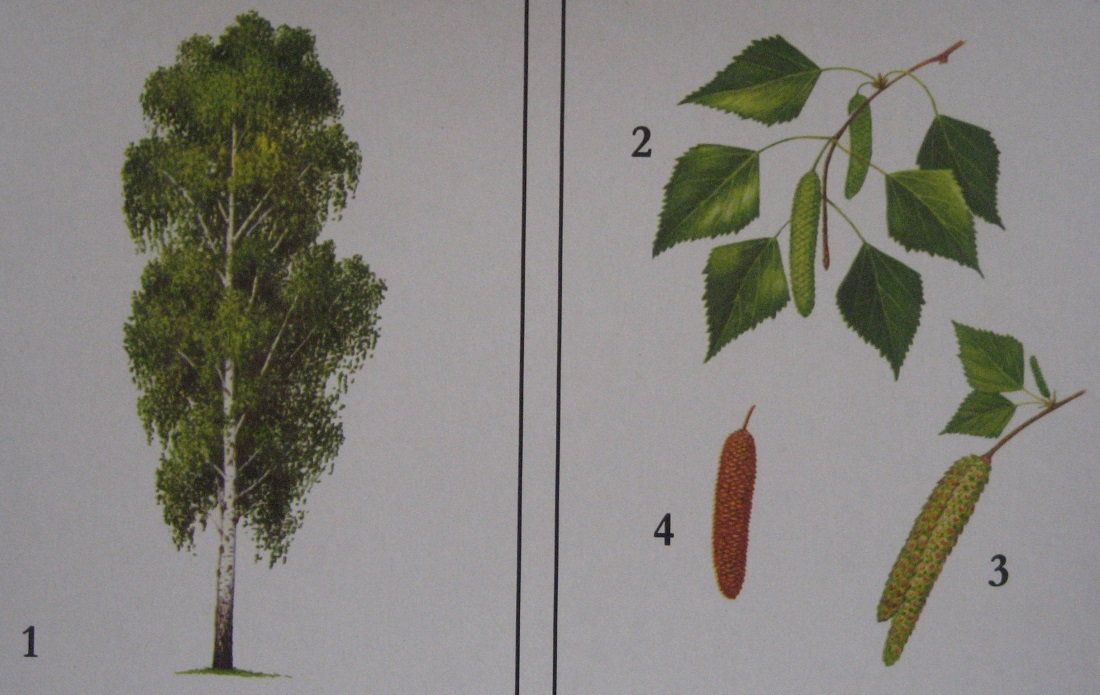 Паспорт деревьев
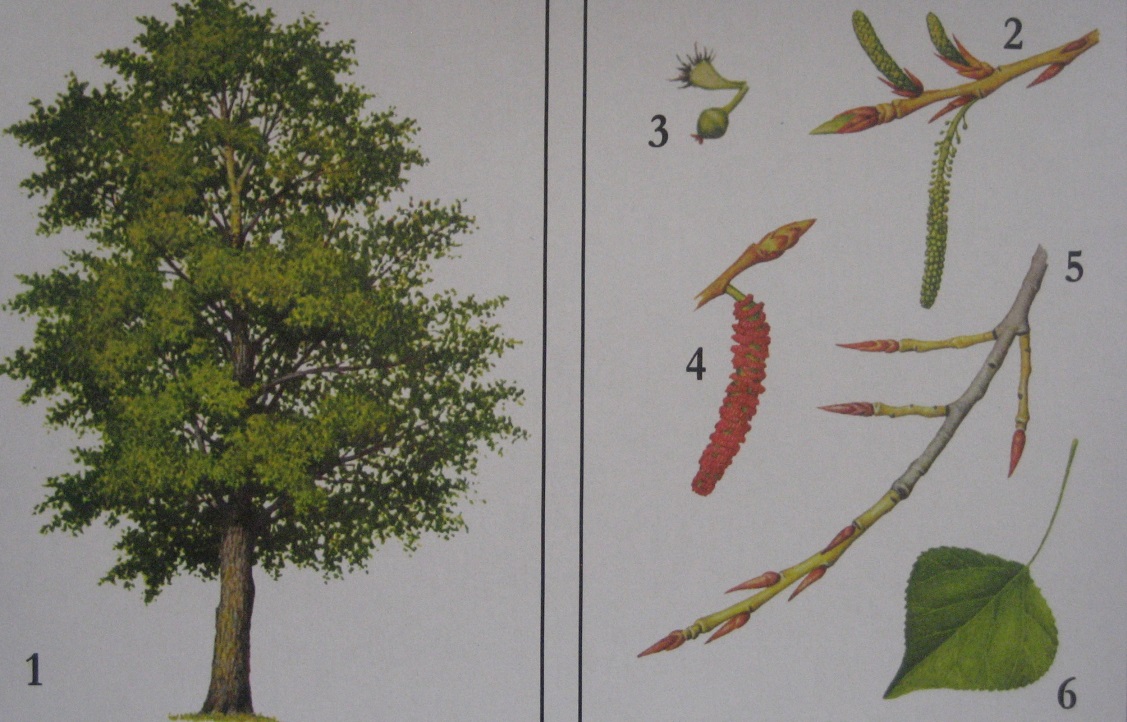 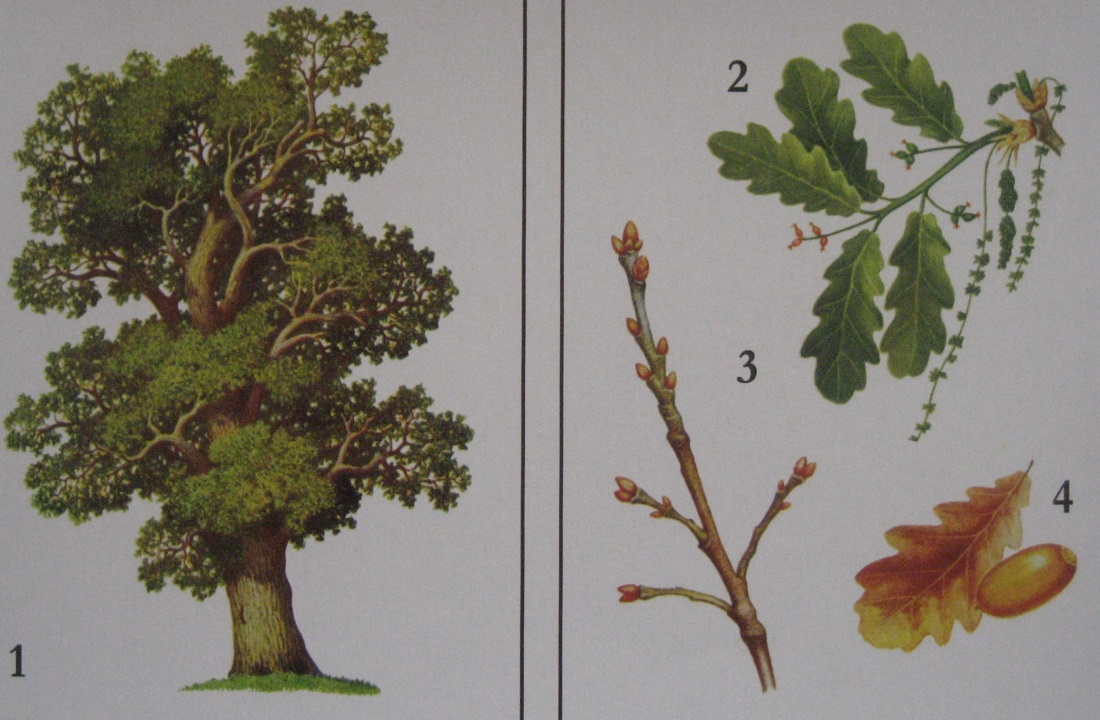 Ожидаемый результат

	1. Сформированное у детей бережное, ответственное, эмоционально-доброжелательное отношение к миру природы, к живым существам, 
в процессе общения с ними. 

	2. Сформированные навыки наблюдения и экспериментирования в процессе поисково-познавательной деятельности. 

	3. Ответственное отношение детей к окружающей среде и своему здоровью.
Спасибо за внимание!
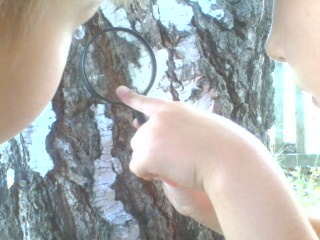